Základní škola a Mateřská škola Zákupy, příspěvková organizaceŠkolní 347, 471 23 Zákupy
Fyzika 8. ročníkPráce, výkon, účinnostIng. Milan Dufek
Cíl : Upevnit učivo mechanická práce, výkon, účinnost 
Časový nárok : 30 min
Pomůcky : PC, dataprojektor, interaktivní tabule
Metodické pokyny k využití : procvičovací část hodiny
Práce
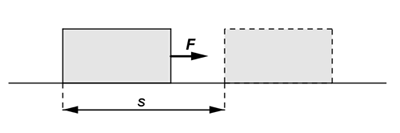 Veličina práce
Značka W
Jednotka Joule – značka J
Co představuje fyzikální práce
Působení síly F a přesun tělesa po dráze s
Znáš nějaké další druhy práce?
Duševní práce – „Nepatří do fyziky“ – opravdu?
Jaký je vztah (vzorec) pro výpočet práce?
W = F . s	[J] = [N].[m]
Ing. Milan Dufek
2
25.6.2012
[Speaker Notes: http://www.techmania.cz/edutorium/data/fil_0688.gif]
Výkon
Veličina výkon
Značka P
Jednotka Watt – značka W
Co představuje fyzikální výkon?
Mechanická práce W vykonaná za jednotku času t.
Jaký je vztah (vzorec) pro výpočet výkonu?
P = W / t	[W] = [J]/[s]
Ing. Milan Dufek
3
25.6.2012
Účinnost
Veličina účinnost
Značka h (ný)
Jednotka %
Co představuje účinnost?
Poměr mezi výkonem a příkonem stroje při vykonávání práce
Jaký je vztah (vzorec) pro výpočet účinnosti?
h = P / P0	[%] = výkon[W] / příkon[W]
Účinnost je vždy menší než 100% nebo 1
Každý stroj má ztráty (tření, teplo)
Ing. Milan Dufek
4
25.6.2012
Použité zdroje informací
Literatura:
Fyzika pro 8. ročník základní školy, Kolářová R., Bohuněk J., Prometheus, Praha 2006, 2. vyd.
Fyzika 8 pro základní školy a víceletá gymnázia, kolektiv, Fraus, Plzeň 2004, 1. vyd.
Tematické prověrky z učiva fyziky základní školy 8, Bohuněk J., Hejnová E., Prometheus, Praha 2005, 1. vyd.
Fyzika 1 – Fyzikální veličiny a jejich měření, Tesař J., SPN, Praha 2007, 1. vyd.
Internet – obrázky:
http://www.techmania.cz/edutorium/data/fil_0688.gif
[Speaker Notes: Seznam zdrojů]